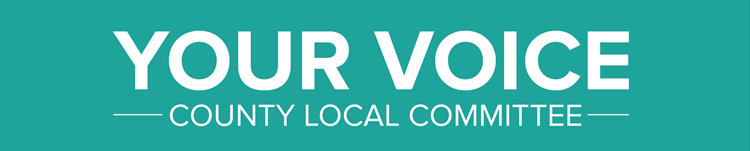 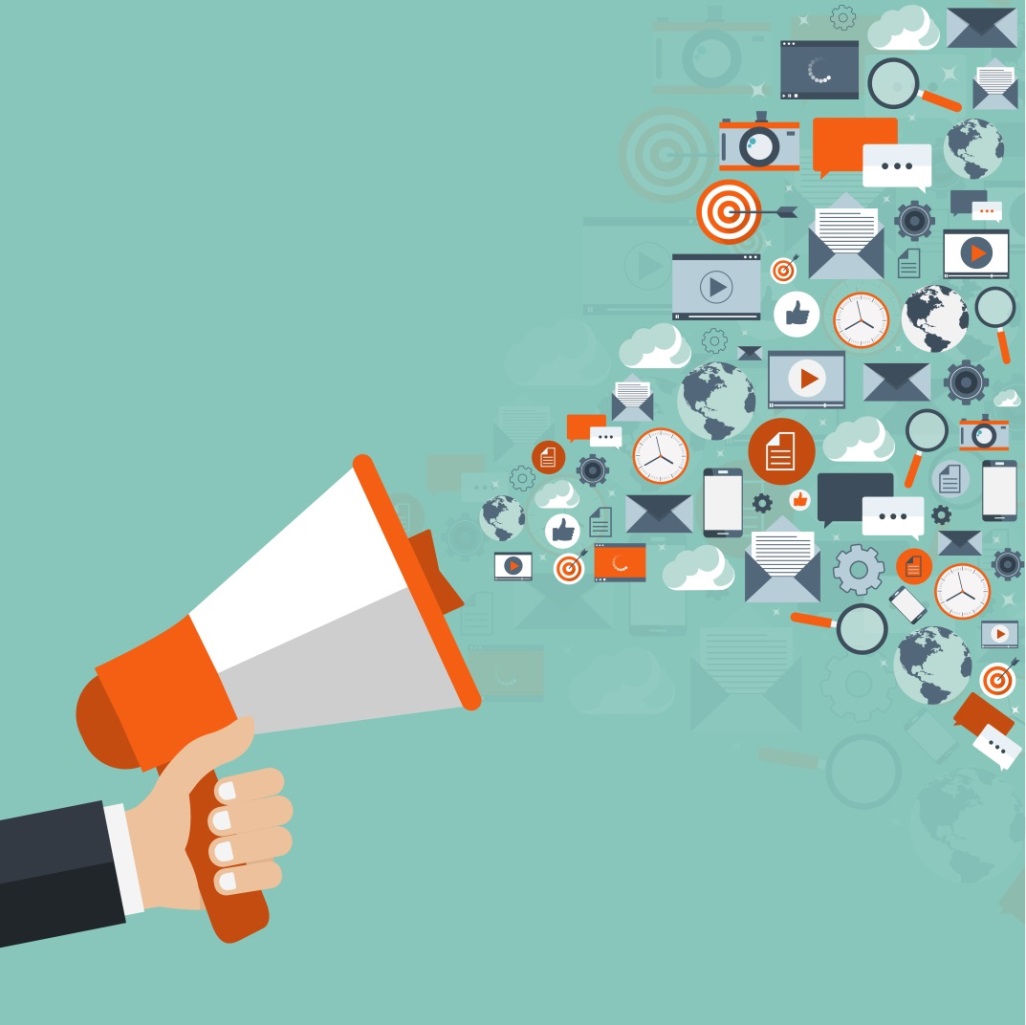 Get your voice heard and save the date to attend your next local meeting:
7.00 PM on Wednesday 21 November 2018
 Pulborough Village Hall (Arun Hall), RH20 2BF
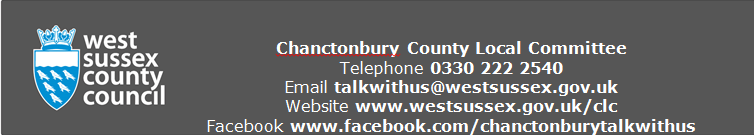